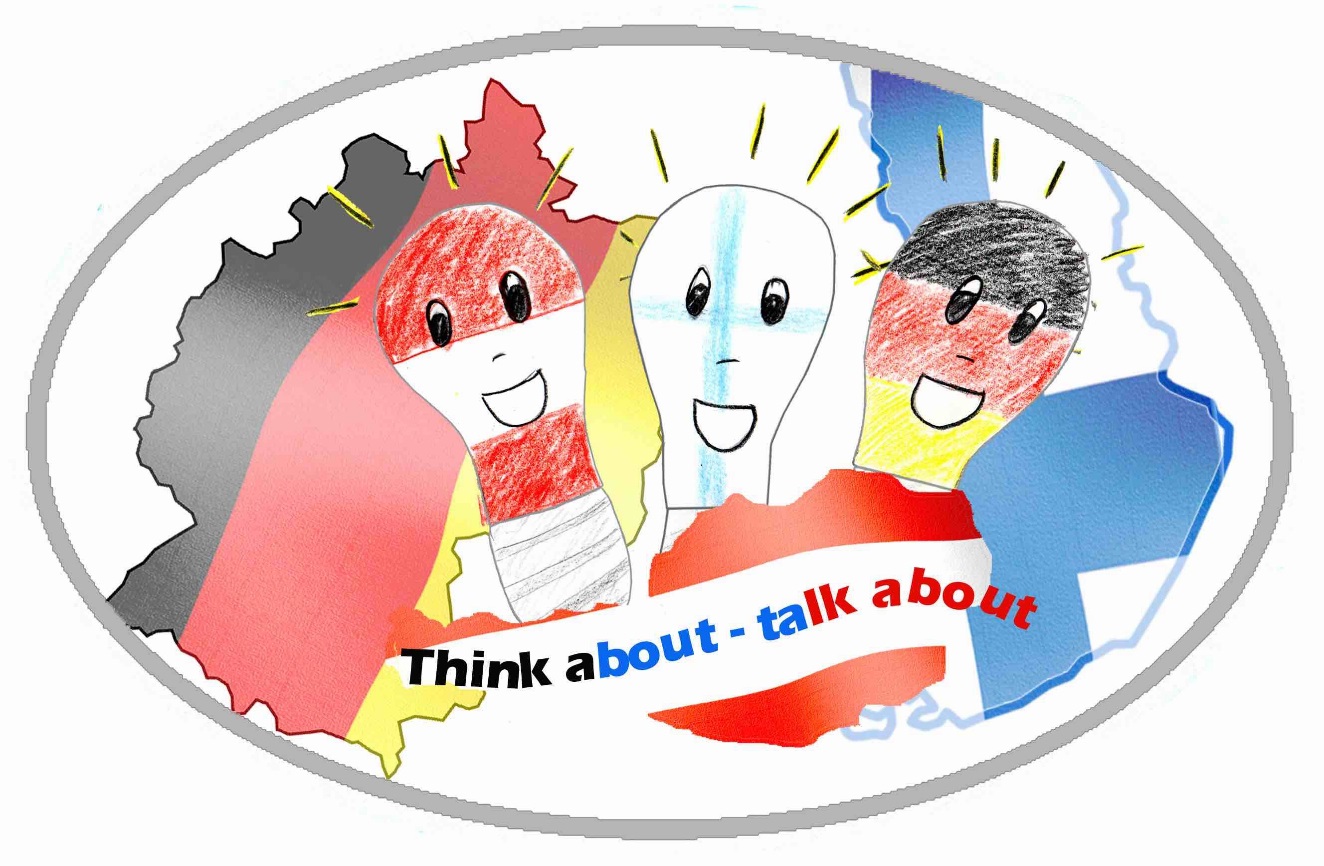 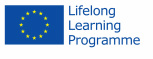 Enviromental pollution
What’s wrong with our world?
CO2 releases 
Too much plastic bag in the oceans/seas
 Chopping down the rainforests
 Oil leaks in the ocean 
Nuclearpower factories
Plastic EVERYWHERE
What can you do?
Garbage in the trash 
Use bags more times
Use your bike for short trips
Do not waste paper (candy papers etc.)
Save water( especially in shower)
Turn off the lights, if you dont need them anymore :c
Close the windows, if you have the heating on
Thank you for listening!
Finland – Santeri, Emilia, Camilla and Samuli
Germany – Nina and Lydia
Austria – Mark and Robert
Haftungsausschluss

Dieses Projekt wurde mit Unterstützung der Europäischen Kommission finanziert. Die Verantwortung für den Inhalt dieser Veröffentlichung (Mitteilung) trägt allein der Verfasser; die Kommission haftet nicht für die weitere Verwendung der darin enthaltenen Angaben.